AvR‡Ki K¬v‡m mevB‡K ¯^vMZg
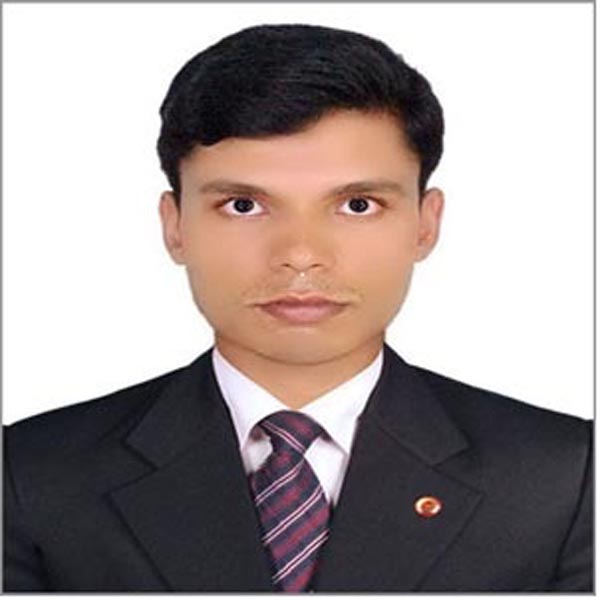 wkÿK cwiwPwZ
ivqnvb DwÏb 
mnKvix wkÿK
‡mvnvMcyi AvwQqv mvwdDwÏb Av`k© gva¨wgK we`¨vjq
AvïMÄ, eªvþYevwoqv|
cvV cwiwPwZ
Aóg †kÖwY 
evsjv  e¨vKiY I wbwg©wZ
Z…Zxq cwi‡”Q`
wb‡Pi Qwe¸‡jv jÿ¨ Ki
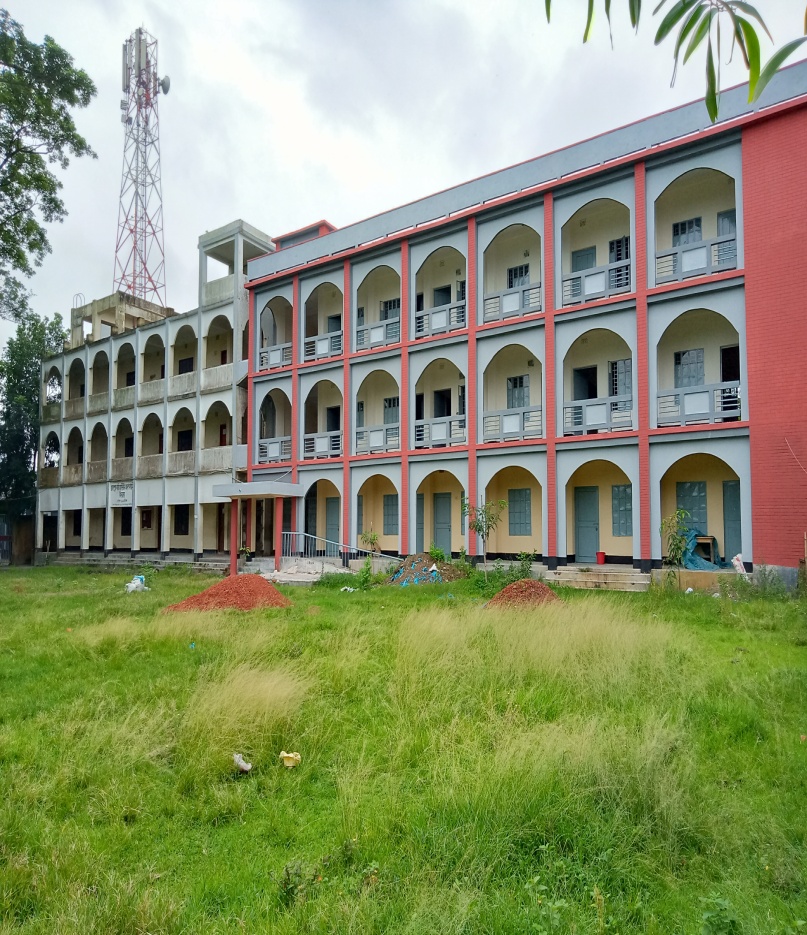 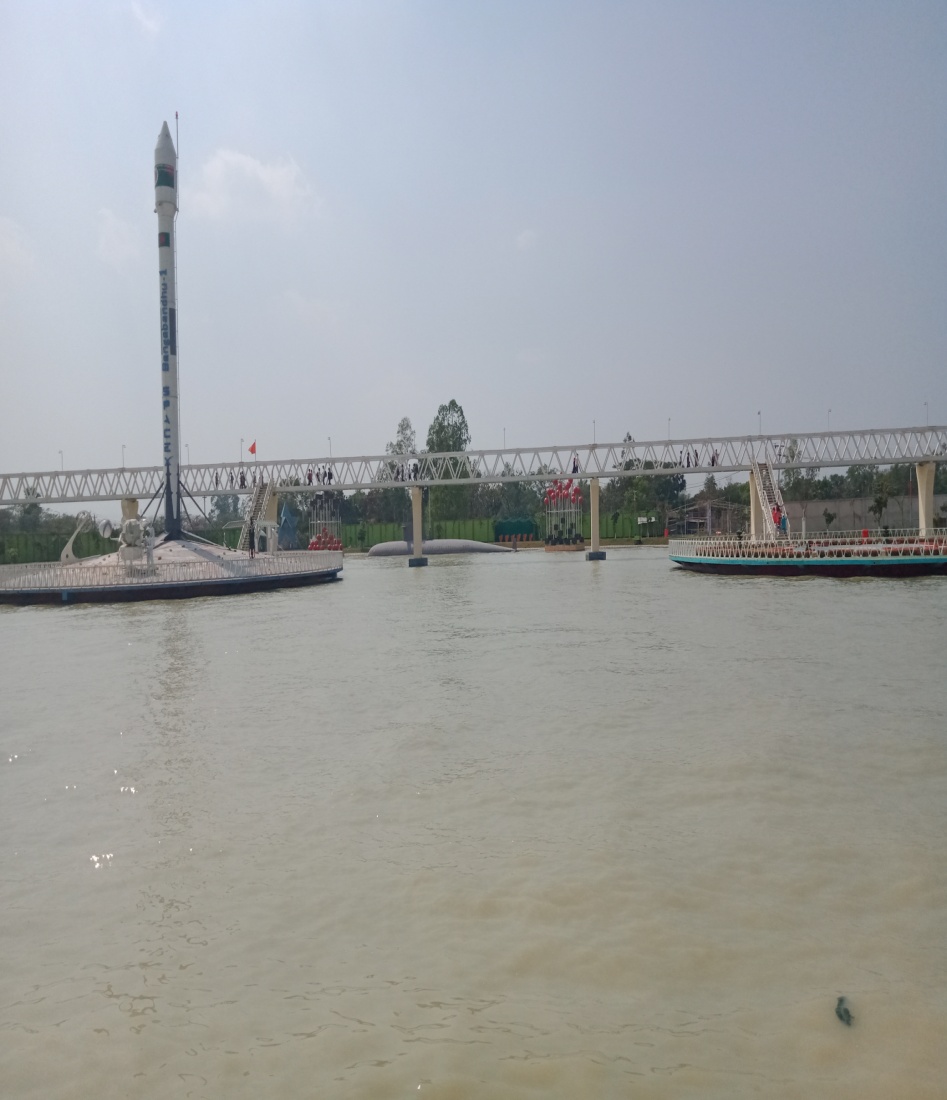 we`¨vjq
b`xi
AvR‡Ki  cvV
mwÜ
wkLbdj
AvR‡Ki cvV †k‡l wkÿv_©xiv  ........

# mwÜ Kx ej‡Z cvi‡e|
# mwÜi cÖKvi‡f` m¤ú‡K© Rvb‡Z cvi‡e|
# mwÜ wbY©q Ki‡Z cvi‡e|
# mwÜi cÖ‡qvRbxqZv wjL‡Z cvi‡e|
mwÜ k‡ãi A_© wgjb|
cvkvcvwk Aew¯’Z `y‡Uv aŸwbi wgj‡bi d‡j hw` GK aŸwb m„wó nq Zv‡K mwÜ e‡j|
mwÜ‡Z KZ ai‡bi wgjb N‡U:
mwÜ‡Z aŸwbi Pvi ai‡bi wgjb nq:

# Dfq aŸwb wg‡j GKwU aŸwb nq|
# GKwU aŸwb e`‡j hvq|
# GKwU aŸwb †jvc cvq|
# Dfq aŸwbi e`‡j bZzb aŸwbi m„wó nq|
cÖKvi‡f`
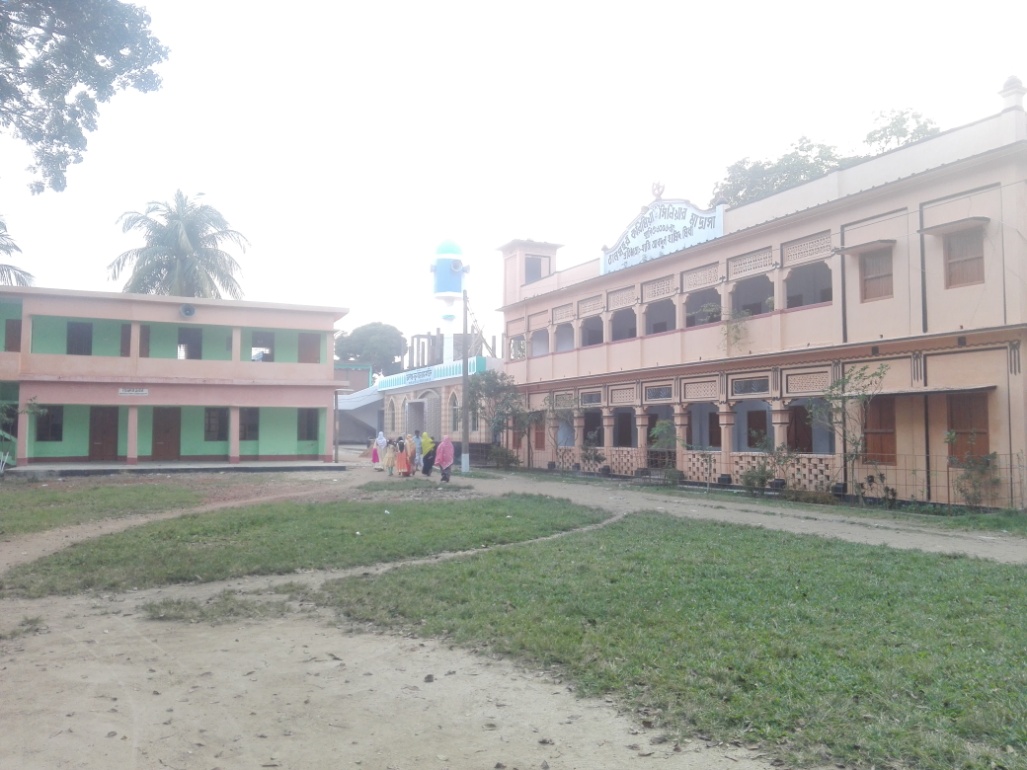 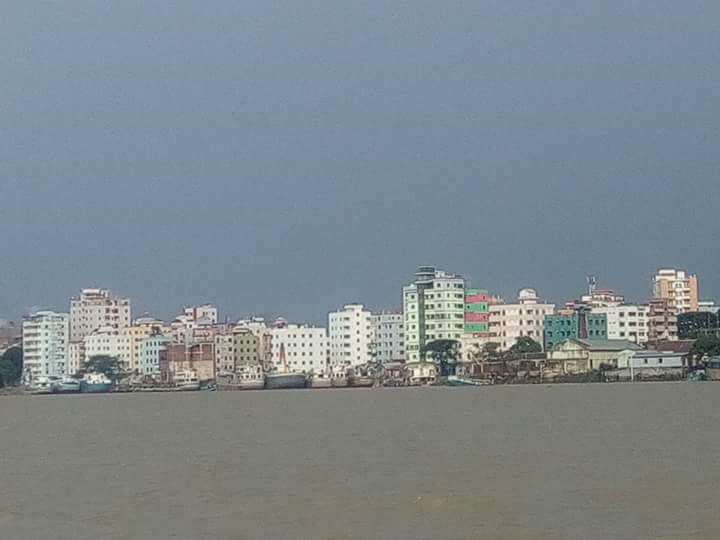 we`¨v + Avjq = we`¨vjq
Rj + Avkq = Rjvkq
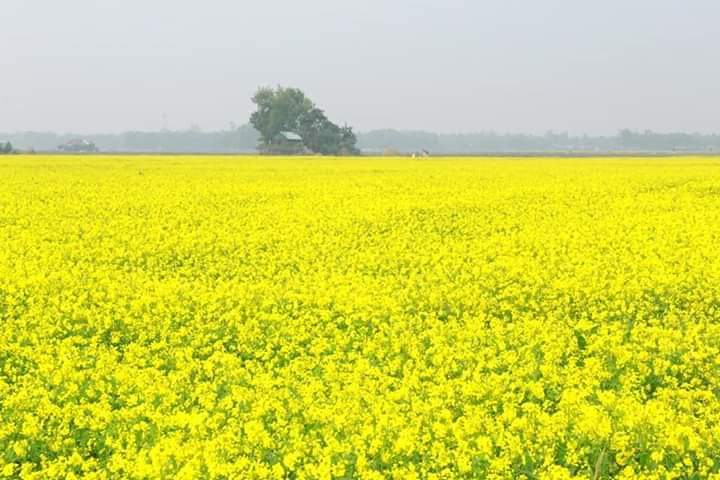 ‡mvbv + Avwj = †mvbvwj
¯^iaŸwb
¯^iaŸwb m‡½ ¯^iaŸwbi wgj‡b †h mwÜ nq Zv‡K ¯^iaŸwb e‡j|

D`vniY: bevbœ, cigvYy, gnvkq, AZxZ, cixÿv, iex›`ª, BZ¨vw`, ¯^vMZ|
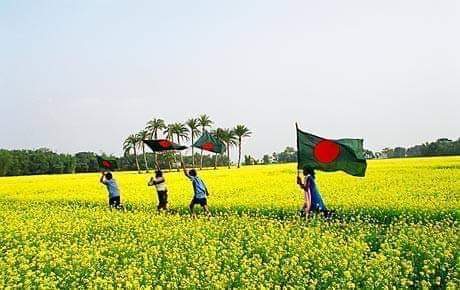 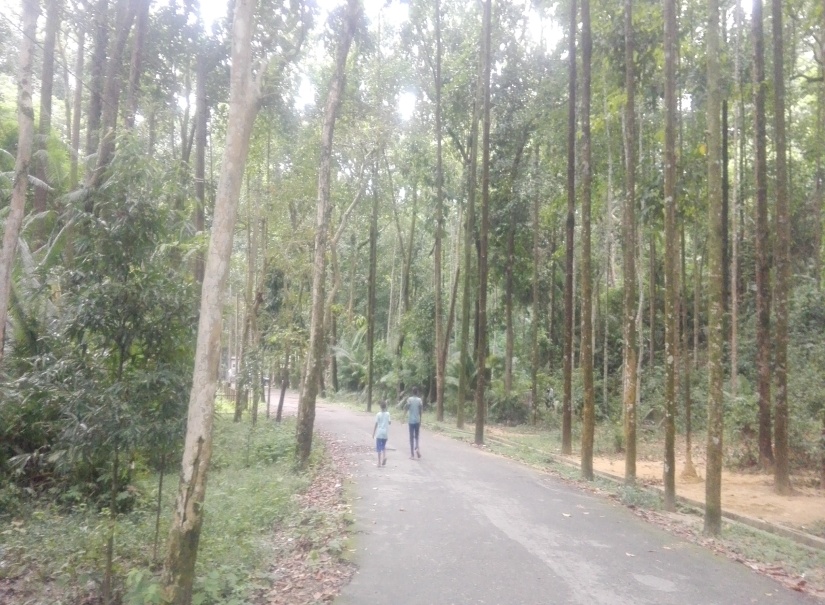 Ziæ + Qvqv = Ziæ”Qvqv
Dr + jvm = Djøvm
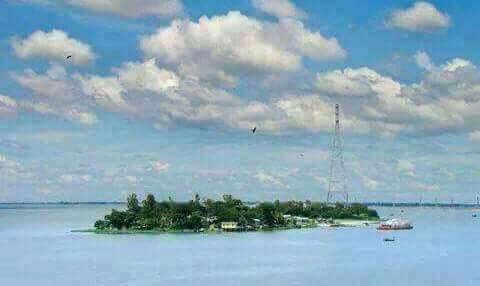 w`K& + AšÍ = w`MšÍ
e¨ÄbmwÜ
¯^iaŸwbi m‡½ e¨ÄbaŸwb wKsev e¨ÄbaŸwbi m‡½ e¨ÄbaŸwb wgwjZ n‡q †h mwÜ nq Zv‡K e¨ÄbmwÜ e‡j|
D`vniY: KvuPKjv, bvZ‡eŠ, †Qvo`v, Avbœv
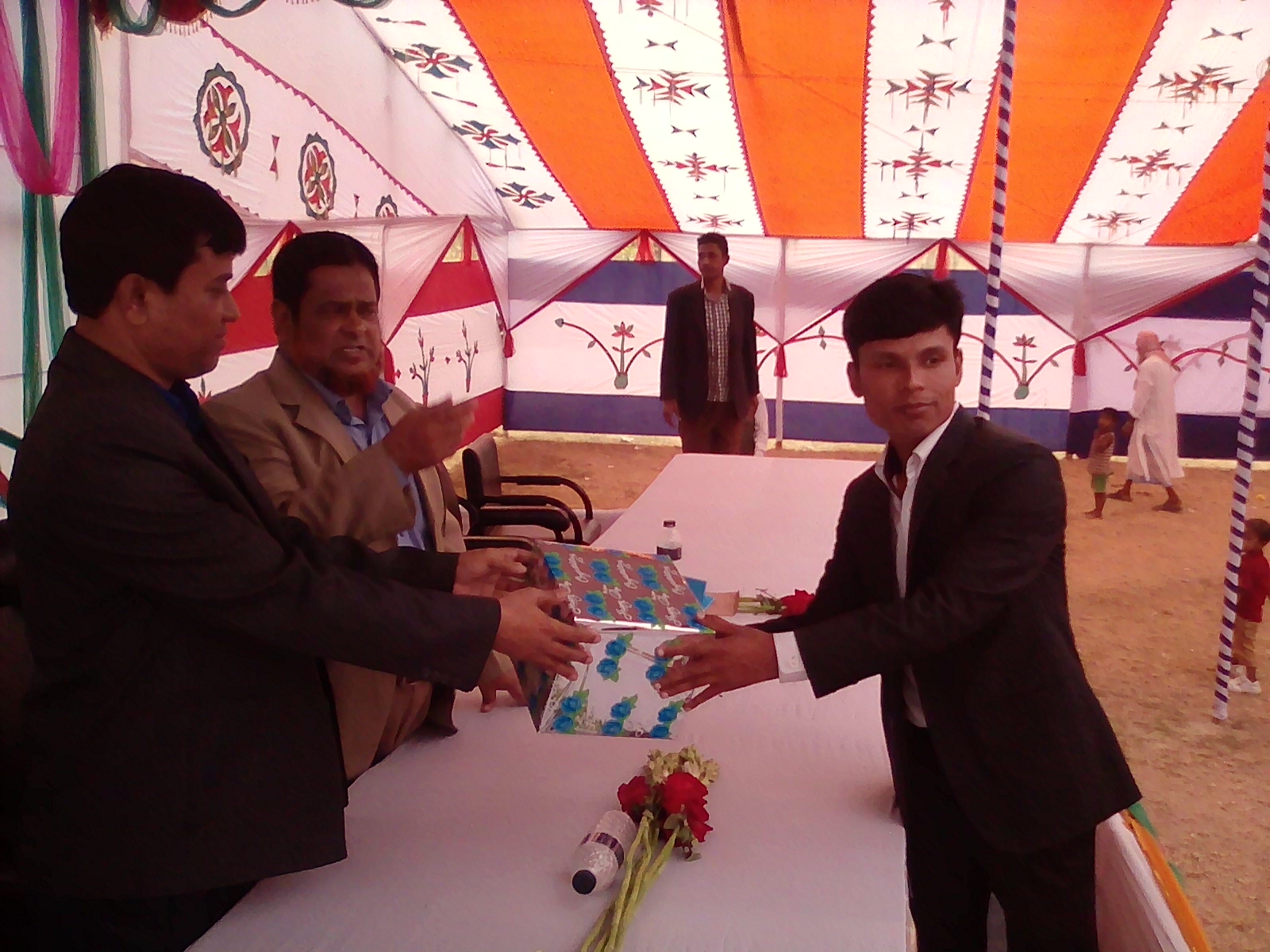 cyit + Kvi = cyi¯‹vi
wemM©mwÜ
wemM© ( t ) Gi m‡½ ¯^iaŸwb wKsev e¨ÄbaŸwbi †h mwÜ nq Zv‡K wemM©mwÜ e‡j| 
D`vniY: cybwg©jb, Z‡cveb, g‡bv‡hvM, wki‡ñ`, wbðq, Avwef©ve|
g~j¨vqb
# mwÜ k‡ãi A_© Kx?
# mwÜ Kv‡K e‡j?
#  mwÜ‡Z KZ ai‡bi wgjb N‡U?
# mwÜ KZ cÖKvi?
#  wemM© mwÜ Kv‡K e‡j?
evwoi KvR
cÖkœ: mwÜ Gi cÖ‡qvRbxqZv we¯ÍvwiZfv‡e wjL|
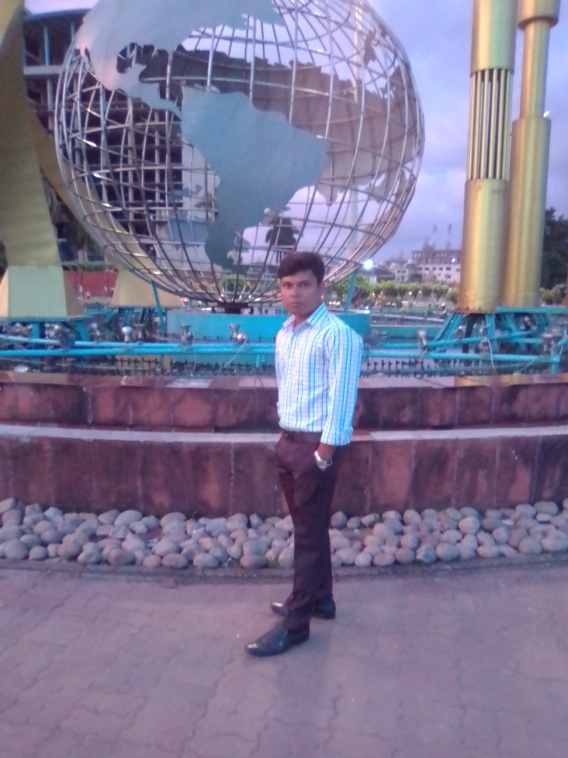 ab¨ev`